学校における歯科保健教育スライド集
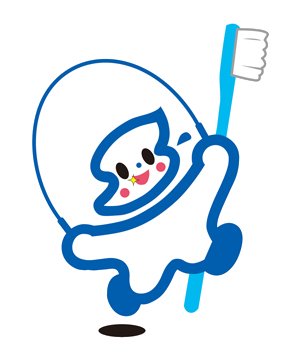 「ハビィー」
（歯や口の健康普及マーク）
新潟県福祉保健部健康づくり支援課（公財）新潟県歯科保健協会
もくじ
１．歯と口の健康概要
２．むし歯
３．歯周病
４．口腔清掃方法
５．外傷
６．学校歯科健診用語一覧